AICE Seniors
NEWS YOU NEED!!
Online Appointment Request link for School Counselor appointments

Will you Tutor?  Student tutoring sign up

AICE Schoology Group: If you’re not getting messages let me know

Jacket School Counseling Schoology: Same as above

SAHS Counseling Office InstaGram!! 
Search @JacketSchoolCounseling and follow us!
EVENTS
AICE Parent Night  - Thursday, Nov. 3rd, 2022

PSAT – Oct. 12th SIGN UP/Pay on SchoolPay ($10). Qualify for NMS!!!

AICE 11th Grade Induction Ceremony Wed., Jan. 11th, 2023: Certificates, Awards

AICE Advisory Board – first meeting Thurs. Sept. 15, 8:30 – room E503
	Intent to Run form

College Rep. Visits – starting in Sept., listen for announcements, watch bulletin board 

College Fair at SAHS – Sept. 7th 5 – 7 Break-out sessions, 6 – 7:30 general Fair. 90 colleges!!

NACAC College Fair – – https://www.nacacfairs.org/attend/attend-virtual-college-fairs/
AICE Program & AICE Diploma Award (ADIP)
AICE Program
ADIP
Complete 		Courses?

“Complete” means???

Criteria for Graduation
PASS		AICE exams
What are the 4 categories?
Pass how many in each category?
Electronic Transcript Request for college (2nd semester)
When do colleges know?
When does Bright Futures know?
June 2022 Exam Results!
Getting your Scores
What does it mean?
Login & password info. given out last year
Login works for THIS exam session only
Login works for about 3 weeks only
Teachers have results/Component scores
Ms. Bechtle/Moloney have results
Certificates arrive in October
Lower case letter = AS level
Upper case letter = A Level 
   (= credit for 2 college courses but
   “assumes” the AS Level)
“A”, “a” through “E”, “e” is passing
“U” means “ungraded” – you didn’t pass
“X” means you didn’t complete it
NOVEMBER 2022 EXAM SESSION
Retake any exam you didn’t pass (except Chem., Physics)
Enter for ADIP?? You must sit for an exam to have the ADIP entry
SAHS pays for ADIP once

Blue ADIP Notification (if applicable)
What is needed to earn ADIP in Nov. 2022
DECISIONS by you – need retakes or additional exams? 
ADD retakes, add’l exams, on Exam Order/Retake form (Pink)
ADIP will NOT be added for you unless you return the Blue ADIP form and Pink Exam Letter with any retakes/add’l exams needed to qualify are added to Exam Order/Retake form
DO I QUALIFY FOR ADIP?
Number of Exams Passed
What categories are those exams under?
How many am I sitting for in this exam session?
Does the combination have the potential for ADIP eligibility?
ENTER FOR ADIP!!
[Speaker Notes: Student #1: Passed 6 = Eng. Lang. 1 & 2, Eng. Lit. 1, International History, Geography, Global Persp. (AS), taking Thinking Skills and US History = Does not qualify, no Math/Science
Student Y passed 8 AICE exams, Eng. Lan. 1 & 2, Eng. Lit. 1 & 2, US History, International History, Math, Chemistry – will he/she earn the ADIP? = No, no Global Perspectives
Student Z passed 8 exams, Eng. Lang. 1, Eng. Lit. 1, US History, International History, Psychology, AS Global Persp., Thinking Skills, General Paper, taking AL Global  = YES! 8 passed satisfy all categories and is taking an exam during this session, so ADIP can be entered.]
NOVEMBER 2022 EXAM SESSION
Pink Re-take/additional exam) Order form – DUE TO MS. MOLONEY by Tues. Sept. 6th!!!

Payment can be made any time

Nov. ADIP advantage?

Are your CS hours turned in?

Payment can be made any time by the end of the school year
Financial Assistance is available – let us know!
November Exam Session Results
Available in January 2023
Passing grade = 		
College Credit-by-Exam
ADIP
Individual Login access provided in November/December
Certificates in February 2023
USE YOUR AICE FOLDER! 
All exam paperwork
Login access
Certificates
Questions about June or November 2022 Exam session?
COLLEGE APPLICATIONS!!
Social Media – CLEAN IT UP! 
35% of admissions staff consulted report  that 43% of those checked were affected negatively!

What to send when?
Earlier is ALWAYS better!
Transcripts, SAT/ACT scores, application, college resume, letters – can all be sent in ANY order. Start NOW
You DO NOT need your Cambridge Transcript for applications!
COLLEGE APPLICATIONS
High School Transcript process
Use Parchment Link on SAHS website (preferred) or use Naviance

Get a “self-view” transcript & check it before sending it!

Send SAT/ACT DIRECTLY from SAT and ACT websites

Application Fee Waivers available (see Ms. Eakins)
Watch deadlines
Some have deadline and notification dates, others are “rolling” admissions
COLLEGE APPLICATIONS
College Resume – BRAG!!
College Essay – it’s NEVER optional! Save all of them
Create an ADULT sounding email address to use on applications!
Early Decision? Early Application?
Self-reporting grades? USE HAC – don’t guess!
Report original AND repeated courses
Check your EMAIL often
Open ALL snail mail from colleges
Watch grades – offers can be rescinded!
COLLEGE APPLICATIONS
Letters of Recommendation – FL Public colleges do not want them
Student Profile form required for me to write a letter
NO NEED TO SEND AICE TRANSCRIPT WITH APPLICATION!
List exams passed on College Resume
Common Application procedures – request transcript on Parchment for Common App, not for individual colleges
Final HS Transcript – on Parchment at end of school year
Does SAHS have your SS#? If not – bring a copy of SS card to Ms. Evans, Computer Operator, in School Counseling office
Other Senior Details…
Class Rank is determined at the end of FIRST SEMESTER
Turn in ALL C.S. Hours by end of semester
You won’t be included in Awards Night for B.F. without all hours turned in
 Already earned ADIP? NO SLACKING – ADIP is NOT your HS Diploma
C’s or D’s in AICE courses – 2nd semester – teachers will assign add’l assignments to help get your grade up.
Colleges do not award the additional GPA point for D’s in AICE or AP courses
Athletes: make sure your NCAA profile is completed
C.S. LOG AND PLAN/REFLECTION SHEET
C.S. form - available in School Counseling, posted to Jacket School Counseling Schoology and AICE Schoology

NEW FOR 2022-23: Paid work hours can be used for Bright Futures!
Must submit a pay stub – see the new CS Forms for rules

Volunteer Service Plan and Reflection form must be turned in with CS form (available as above)

Submit forms to Ms. Moloney when you have accrued 25 hours
End of 1st semester to qualify for B. F. by 2nd semester
End of senior year at the VERY latest
Where to find Community Service Ideas
Research the types of volunteer activities available in your community. The district community service website lists local opportunities and community service guidelines for St. Johns County School District: https://www.stjohns.k12.fl.us/guidance/community-service/
More Volunteer Ideas…
Search online at www.volunteermatch.org

Pay attention to announcements for opportunities

Check with local organizations like food pantries, animal shelters, churches, elderly homes

Join clubs who provide volunteer opportunities like AICE Advisory Board! (and Key Club, Interact, Recycling Club). “Intent to Run” form available

Volunteer at AICE Events to be eligible for an AICE Scholarship!
SCHOLARSHIPS
B.F. Application AVAILABLE OCT. 1st – we’ll do it in class in Oct.
FAFSA – AVAILABLE OCT. 1ST – requires parent input, required by colleges
Financial Aid night at SAHS coming soon
Fastweb.com
Chugg.com
Scholarshipexperts.com
Raise.me
Collegeconfidential.com, Cappex.com
College websites – deadline may happen before you have a decision – apply anyway
SAHS Guidance Scholarship Bulletin – local scholarships & much more!
Look at other HS websites!!
Do a web search by characteristic, talent, major, ethnicity, clubs, ANYTHING
AICE Booster Club Scholarship
Volunteer at AICE Events to be eligible for the AICE Scholarship!

AICE courses taken

Essay

Teacher Recommendation

Application available in January/Feb., due in March.

$500 Scholarship
AICE Advisory Board Events/Activities
AICE Advisory Board – weekly meetings

Fund raisers – emails, texts re: volunteering

College Tours

AICE Game Day in March 

AICE Silent Auction – May
Volunteer by getting donations
Volunteer by helping to make phone calls
Volunteer on the night of the event
AICE Swag
All Available in Ms. Bechtle’s office!

AICE Polo Shirts (required when volunteering for AICE events) - $15

AICE T-Shirts - $10

AICE Magnets - $7 each or 2/$10

AICE Stickers - $7 each or 2/$10
T-shirt Design
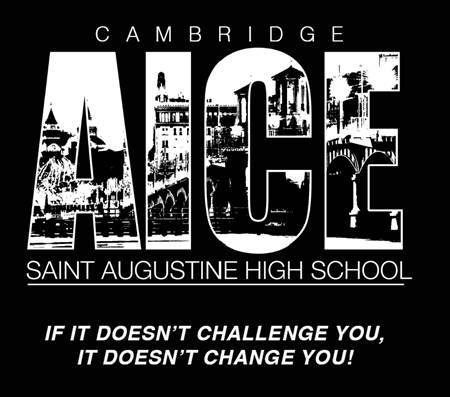 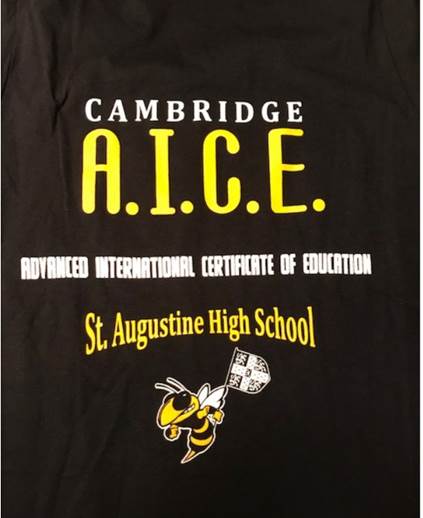 T-Shirts & Hoodies
Don’t miss out on important Information and updates!
AICE Schoology Group

AICE Website

School Counseling Schoology Group

Check out the SAHS School Counseling website
Follow @JacketSchoolCounseling on  
Make an appointment online or email Ms. Bechtle if you have questions.
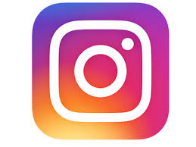 QUESTIONS?